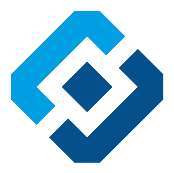 Управление Роскомнадзора по Республике Коми
Предвыборная агитация и агитационный период

Докладчик: ведущий специалист-эксперт отдела контроля и надзора в сфере массовых коммуникаций Латкина В.А.
Август  2020 г.
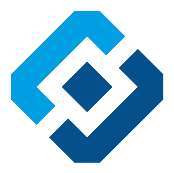 Информационное обеспечение выборов
 и референдумов соответствующего уровня осуществляется с использованием государственных, муниципальных и негосударственных организаций телерадиовещания, редакций государственных, муниципальных и негосударственных периодических печатных изданий
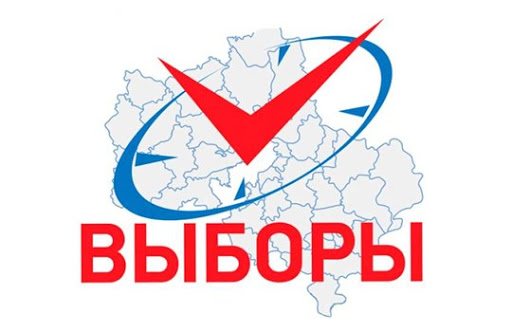 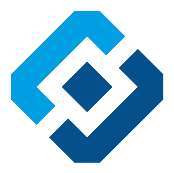 Предвыборная агитация
Ц Е Л Ь
деятельность, осуществляемая в период избирательной кампании и имеющая целью побудить или побуждающая избирателей к голосованию за кандидата, кандидатов, список кандидатов или против него (них) либо против всех кандидатов (против всех списков кандидатов).
побудить избирателей голосовать за кандидата, кандидатов, список, списки кандидатов или против него (них)
Действия, перечисленные в п. 2 ст. 48 Федерального закона от 12.06.2002 N 67-ФЗ (ред. от 23.05.2020) "Об основных гарантиях избирательных прав и права на участие в референдуме граждан Российской Федерации"
Способы проведения предвыборной агитации
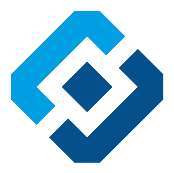 а) на каналах организаций телерадиовещания, в периодических печатных изданиях и сетевых изданиях;
  б) посредством проведения агитационных публичных мероприятий;
   в) посредством выпуска и распространения печатных, аудиовизуальных и других агитационных материалов;
  г) иными не запрещенными законом методами.
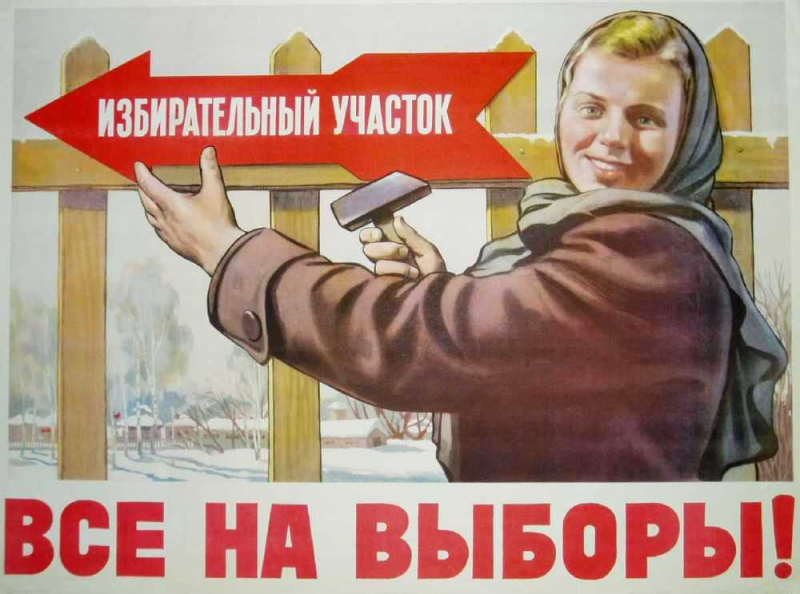 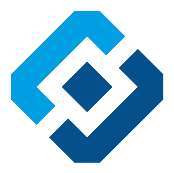 Предвыборная агитация
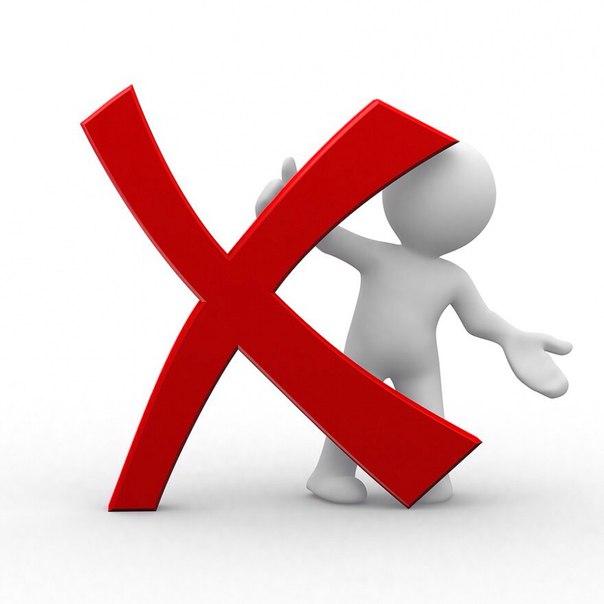 самостоятельно определяются содержание, формы и методы агитации;

изображения физического лица допускается только с письменного согласия этого физического лица;

Политическая партия, выдвинувшая кандидатов, не позднее чем за 10 дней до дня голосования публикует свою предвыборную программу не менее чем в одном государственном или муниципальном  периодическом печатном издании, а также размещает ее в сети "Интернет"
Запрещается привлекать к предвыборной агитации, агитации по вопросам референдума лиц, не достигших на день голосования возраста 18 лет, в том числе использовать изображения и высказывания таких лиц в агитационных материалах
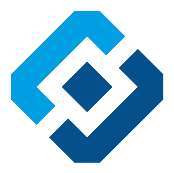 Сроки
начинается за 28 дней до дня голосования и прекращается в ноль часов по местному времени дня, предшествующего дню голосования.
***Проведение предвыборной агитации, агитации по вопросам референдума в день голосования и в предшествующий ему день запрещается.
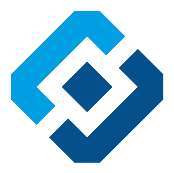 Общие условия
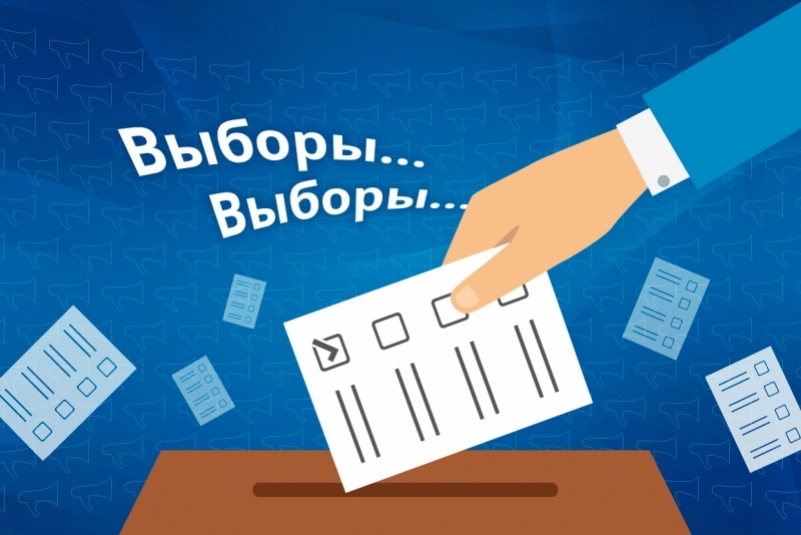 Обеспечиваются равные условия проведения предвыборной агитации
Эфирное время и печатная площадь могут предоставляться на возмездной и безвозмездной основе на основании договора
Зарегистрированный кандидат не вправе использовать предоставленные им эфирное время, печатную площадь за других зарегистрированных кандидатов
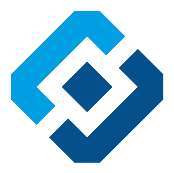 Общие условия
В избирком не позднее чем через 30 дней со дня официального опубликования решения о назначении выборов предоставляется следующая информация:
- Сведения о размере  и других условиях оплаты эфирного времени и печатной площади 
- Информация о дате и об источнике их опубликования
- регистрационный номер и дата выдачи свидетельства о регистрации СМИ. 
- уведомление о готовности предоставить эфирное время, печатную площадь
- услуги по размещению агитационных материалов в сетевом издании
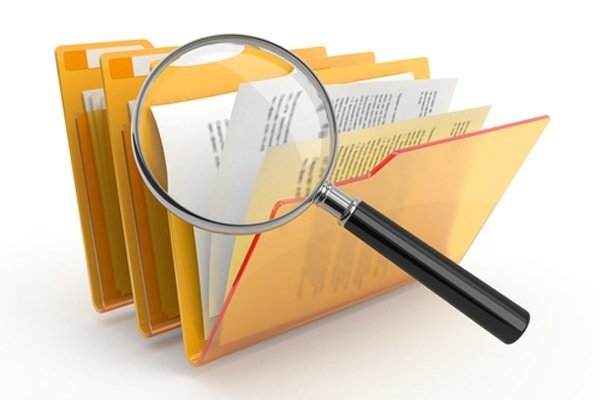 Редакции СМИ обязаны вести отдельный учет объемов и стоимости эфирного времени и печатной площади, хранить документы не менее трех лет после дня голосования и представлять данные в избирком не позднее десяти дней со дня голосования.
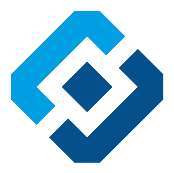 Теле, -радиоканалы
Общий объем эфирного времени, которое каждая общероссийская государственная организация телерадиовещания предоставляет для проведения предвыборной агитации, должен составлять на каждом из каналов не менее 60 минут по рабочим дням; 
региональная - должен составлять на каждом из каналов не менее 30 минут по рабочим дням, а если общее время вещания организации телерадиовещания составляет менее двух часов в день, - не менее одной четверти общего времени вещания.
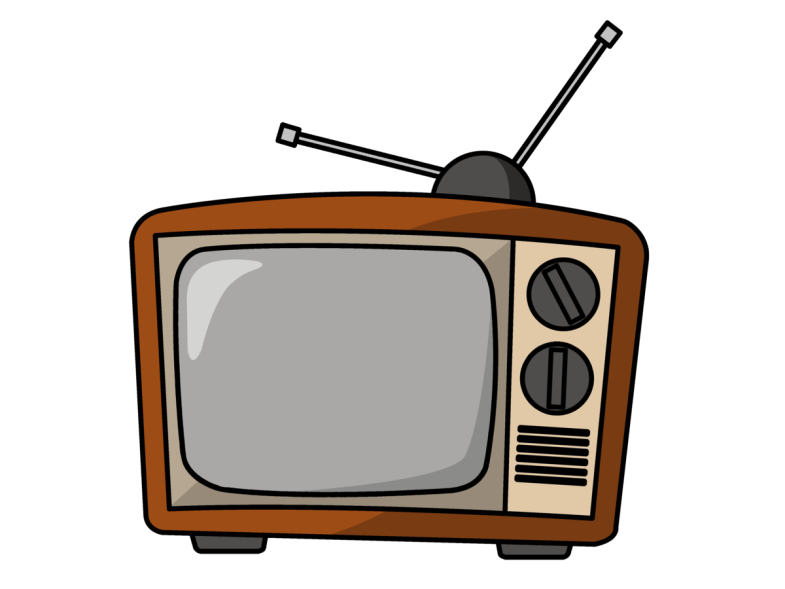 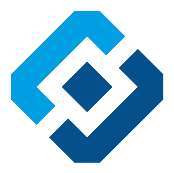 Периодические печатные издания
выделять печатные площади для агитационных материалов;
резервировать печатную площадь для проведения предвыборной агитации за плату;
не сопровождать редакционными комментариями в какой бы то ни было форме, а также не согласованными заголовками и иллюстрациями;
помещать информация о том, за счет средств избирательного фонда какого кандидата, избирательного объединения
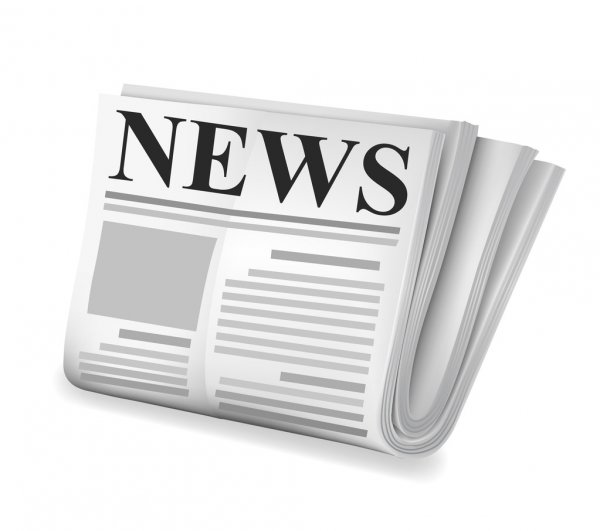 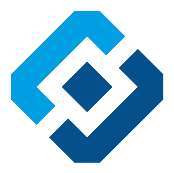 Административная ответственность
Часть 1 - влечет наложение административного штрафа на граждан в размере от пятисот до двух тысяч пятисот рублей, на должностных лиц - от одной тысячи до пяти тысяч рублей; на юридических лиц - от тридцати тысяч до ста тысяч рублей;

Часть 2 влечет наложение административного штрафа на должностных лиц в размере от трех тысяч до четырех тысяч рублей; на юридических лиц - от двадцати тысяч до тридцати тысяч рублей.
Ст. 5.5 КоАП РФ- нарушение порядка участия СМИ в информационном обеспечении выборов

Ст. 5.10 КоАП РФ- агитация вне агитационного периода

Ст. 5.11 - агитация лицами, которым участие в ее проведении запрещено
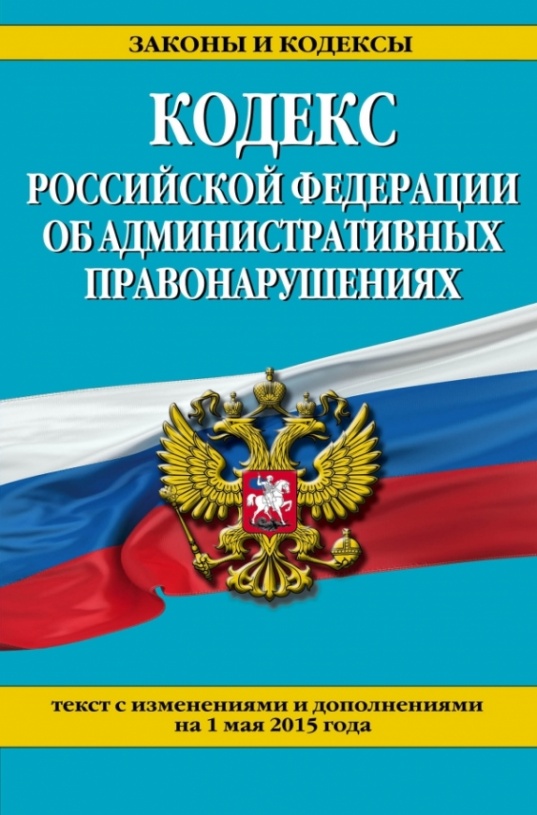 влечет наложение административного штрафа на граждан в размере от одной тысячи до одной тысячи пятисот рублей; на должностных лиц - от двух тысяч до пяти тысяч рублей; на юридических лиц - от двадцати тысяч до ста тысяч рублей
влечет наложение административного штрафа на граждан в размере от одной тысячи до одной тысячи пятисот рублей; на должностных лиц - от двух тысяч до трех тысяч рублей; на юридических лиц - от двадцати тысяч до тридцати тысяч рублей
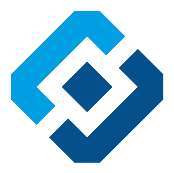 СПАСИБО ЗА ВНИМАНИЕ!